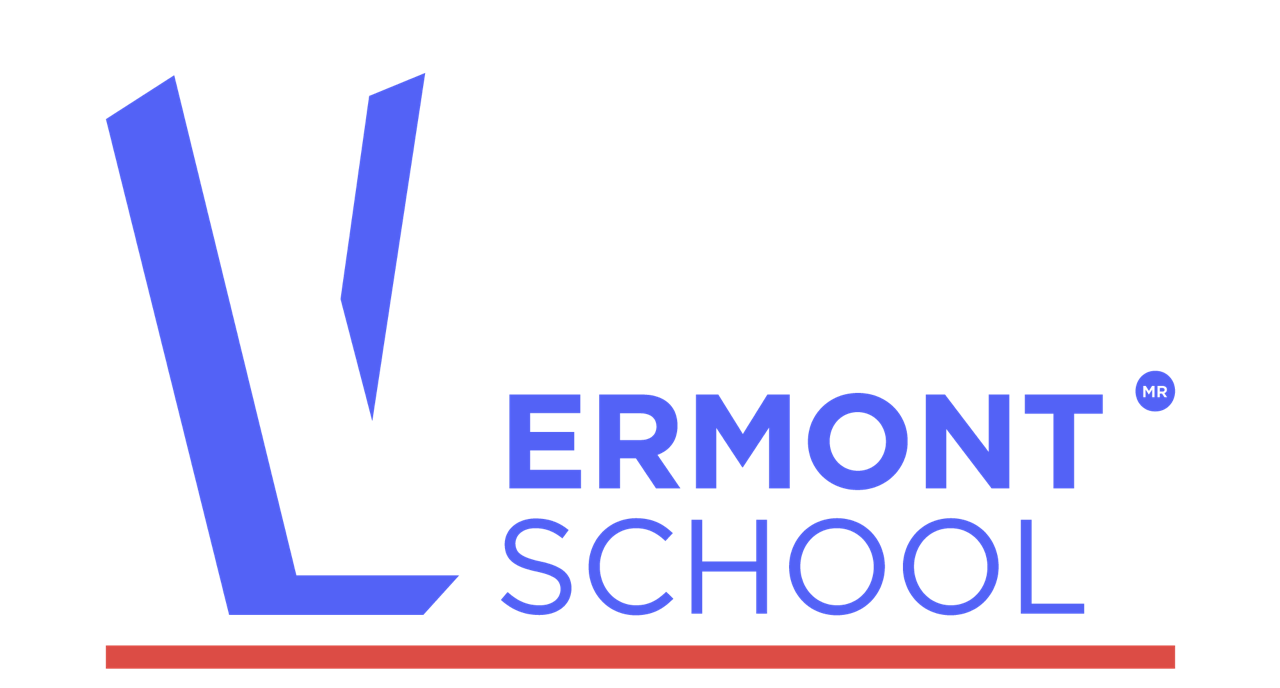 Colegio Vermont
“Somos Luz en la Oscuridad”
Clave: 1236
EL DEPORTE EN EL SIGLO XXI
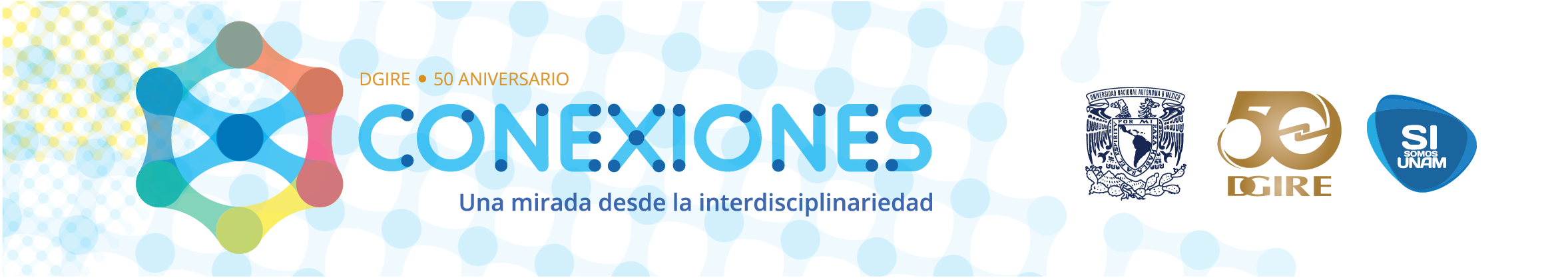 6° Preparatorio
Etapa 2
Ciclo escolar 2021 - 2022
Profesores interdisciplinarios
María Luisa Castro 
Asignatura: Literatura
Paola Pueblita
Asignatura: Psicología 
Augusto Gómez 
Asignatura: Matemáticas
El deporte juega un papel importante en la sociedad, no sólo para las personas que lo practican sino a través de su difusión a través de medios como el periodismo y las redes sociales, a través de los cuales se utilizan diversas herramientas y se abordan diversos temas de manera que se convierten en un reflejo de las inquietudes y valores de la cultura. 

A través del estudio interdisciplinario podemos acercarnos a la comprensión de estos mecanismos de expresión cultural del deporte.
Introducción
Justificación
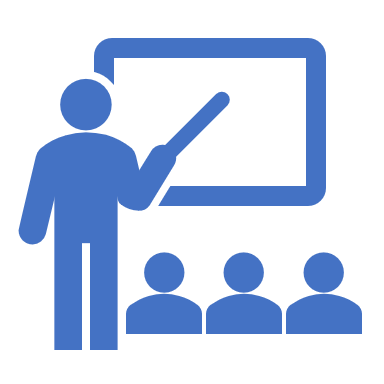 Para dar respuesta a la pregunta detonante y cumplir los objetivos, los alumnos se organizarán en grupos de trabajo y discusión, cada integrante compartirá noticias y publicaciones de redes sociales sobre el deporte que le han impactado, el grupo comentará y analizará los motivos que provocan el impacto y el efecto en su manera de ver el mundo que ha tenido, cada grupo de trabajo comentará sus conclusiones con el resto de sus compañeros a través de una presentación oral.
Objetivo General
Descripción del proyecto
Se trabajará en equipos, cada uno analizará la importancia de los elementos analizados en cada una de las asignaturas como un conjunto que construye un complejo de información que afecta la transmisión y recepción de noticias deportivas encontradas en medios masivos de comunicación.
Literatura: Comparar la manera en que se reporta (en medios de difusión masiva, tanto periodísticos como de redes sociales) la misma noticia en el país del deportista/equipo protagonista del hecho y en otro/otros países con el objetivo de analizar las diferencias culturales que se reflejan a través del lenguaje.

Psicología: Conocer los beneficios del ejercicio en la salud

Matemáticas: Visualizar la aplicabilidad de las matemáticas en el deporte con el uso de herramientas digitales, programación y el uso de funciones matemáticas.
Objetivo por materia
Actividad interdisciplinaria para dar inicio al proyecto
Asignaturas participantes: 
Literatura: recursos lingüísticos para la difusión periodística y en redes sociales, ¿cómo impactan la selección de cierto tipo de palabras en mi percepción de la información?
Psicología: manejo de emociones, salud mental, ¿cómo afectan mis emociones y salud mental la lectura de noticias sobre el deporte y deportistas?
Matemáticas: Funciones, Mediciones (Física) y Estadística, ¿La presencia de datos objetivos matemáticos afecta mi percepción de la validez de la información periodística que consumo?. 


Fuentes de apoyo:
Ministerio de educación. Gobierno de España. (s. f.). MEDIA - Prensa > 3 Redacción de la noticia. Media Prensa. http://recursos.cnice.mec.es/media/prensa/bloque3/pag2.html
Fundación UNAM. (2 agosto 2021). La salud mental en el deporte. UNAM al día. Recuperado de https://www.fundacionunam.org.mx/unam-al-dia/la-salud-mental-en-el-deporte/
James Stewart. (2010). Cálculo de una variable: Conceptos y contextos. México, D.F.: Cengage Learning Editores, S.A. de C.V.
Justificación de la actividad
Para dar respuesta a la pregunta detonante y cumplir los objetivos, los alumnos se organizarán en grupos de trabajo y discusión, cada integrante compartirá noticias y publicaciones de redes sociales sobre el deporte que le han impactado, el grupo comentará y analizará los motivos que provocan el impacto y el efecto en su manera de ver el mundo que ha tenido, cada grupo de trabajo comentará sus conclusiones con el resto de sus compañeros a través de una presentación oral.
Descripción de la apertura de la actividad: 
Organización en grupos de trabajo y discusión.
Compartir noticias y publicaciones de redes sociales sobre el deporte que le han impactado.

Descripción del desarrollo de la actividad: 
Comentario de los motivos que provocan el impacto.
Reflexión conjunta sobre los mecanismos lingüísticos, matemáticos y psicológicos que intervienen.

Descripción del cierre de la actividad:
Desarrollar conclusiones por parte de cada grupo.
Presentación oral de las conclusiones con otros grupos y discusión general.

Descripción de lo que se hará con los resultados de la actividad:
Los resultados de esta actividad de reflexión servirán como punto de partida para los análisis más detallados que se realizarán posteriormente.
Análisis. Contrastación de lo esperado y lo sucedido:
Logros plantados: toma de conciencia sobre el impacto de la difusión del deporte y los mecanismos que condicionan ese impacto.
Logros alcanzados: se tomó conciencia del uso de mecanismos específicos que impactan la recepción de la información sobre el deporte.
Aspectos a mejorar: podría mejorarse la especificidad de los resultados al ampliar la duración de la actividad.

Toma de decisiones: 
Se tomó la decisión a partir del interés generado en los alumnos por el tema, de seguir desarrollando el proyecto para profundizar en los resultados que, en este momento, aún son intuitivos y generales.
Actividad interdisciplinaria de la fase de desarrollo del proyecto
Asignaturas participantes: 
Literatura: recursos lingüísticos para la difusión periodística y en redes sociales, ¿cómo impactan la selección de cierto tipo de palabras en mi percepción de la información?
Psicología: manejo de emociones, salud mental, ¿cómo afectan mis emociones y salud mental la lectura de noticias sobre el deporte y deportistas?
Matemáticas: Funciones, Mediciones (Física) y Estadística, ¿La presencia de datos objetivos matemáticos afecta mi percepción de la validez de la información periodística que consumo?. 


Fuentes de apoyo:
Ministerio de educación. Gobierno de España. (s. f.). MEDIA - Prensa > 3 Redacción de la noticia. Media Prensa. http://recursos.cnice.mec.es/media/prensa/bloque3/pag2.html
Fundación UNAM. (2 agosto 2021). La salud mental en el deporte. UNAM al día. Recuperado de https://www.fundacionunam.org.mx/unam-al-dia/la-salud-mental-en-el-deporte/
James Stewart. (2010). Cálculo de una variable: Conceptos y contextos. México, D.F.: Cengage Learning Editores, S.A. de C.V.
Justificación de la actividad
Se trabajará en equipos, cada uno analizará la importancia de los elementos analizados en cada una de las asignaturas como un conjunto que construye un complejo de información que afecta la transmisión y recepción de noticias deportivas encontradas en medios masivos de comunicación.
Descripción de la apertura de la actividad: 
Organización en equipos de trabajo.
Recopilación de la información de los análisis realizados en cada una de las asignaturas

Descripción del desarrollo de la actividad: 
Reflexión en equipo sobre los vínculos entre los análisis de cada disciplina.
Discusión sobre la importancia de la presencia de información multidisciplinaria en la difusión de la información sobre el deporte.

Descripción del cierre de la actividad:
Redacción y presentación de las conclusiones obtenidas.
Presentación oral grupal de las conclusiones obtenidas y discusión general sobre su importancia.
Creación de un producto digital con el trabajo realizado.

Descripción de lo que se hará con los resultados de la actividad:
Los resultados de la actividad servirán para la organización de la actividad de cierre, con el objetivo de compartir a la comunidad escolar los resultados obtenidos.
Análisis. Contrastación de lo esperado y lo sucedido:
Los objetivos de la actividad se lograron con éxito. Se identificaron, en el proceso, áreas de oportunidad para complementar el análisis con otras disciplinas.


Toma de decisiones: 
Se tomó la decisión de concretar los resultados en un producto y compartirlo con la comunidad escolar.
Una actividad por cada asignatura de la fase de desarrollo del proyecto
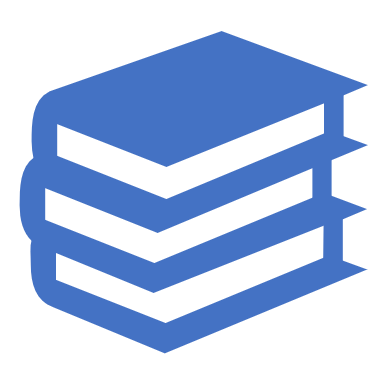 Literatura
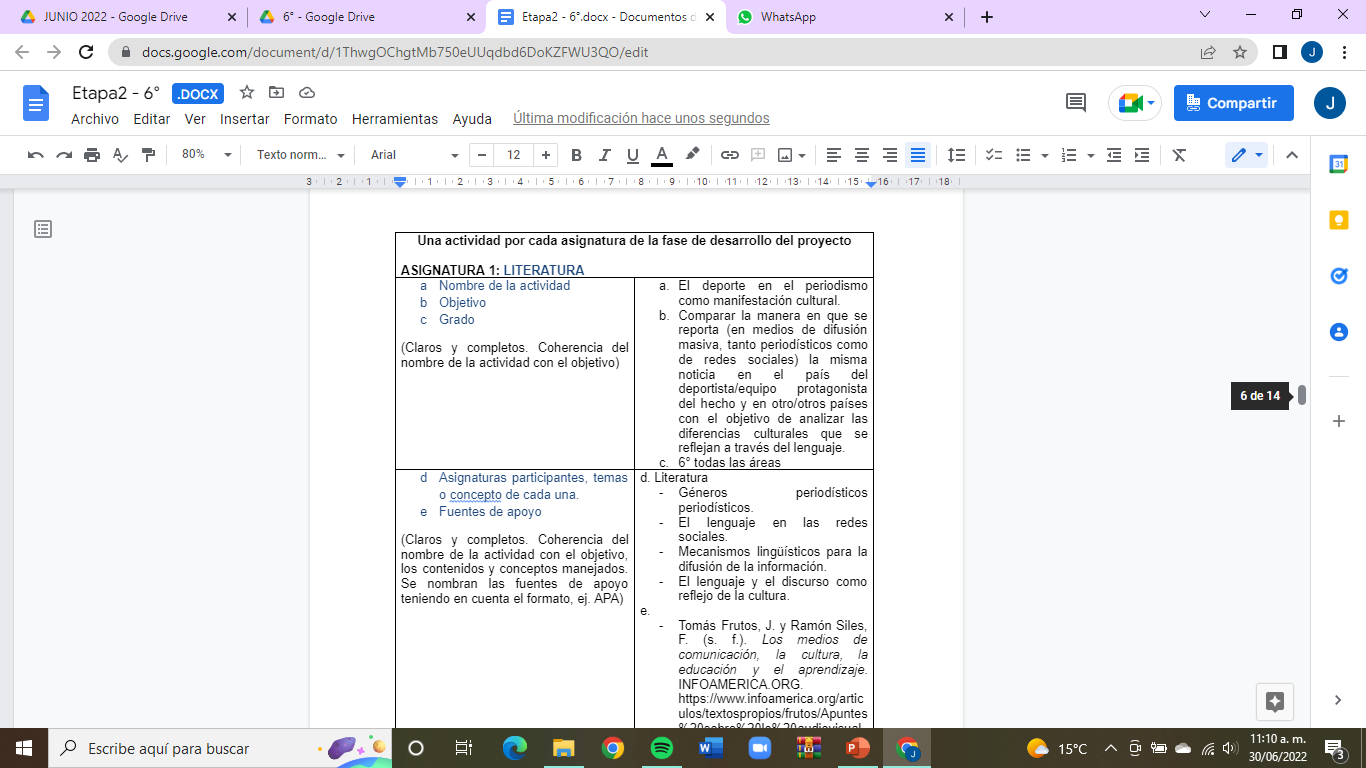 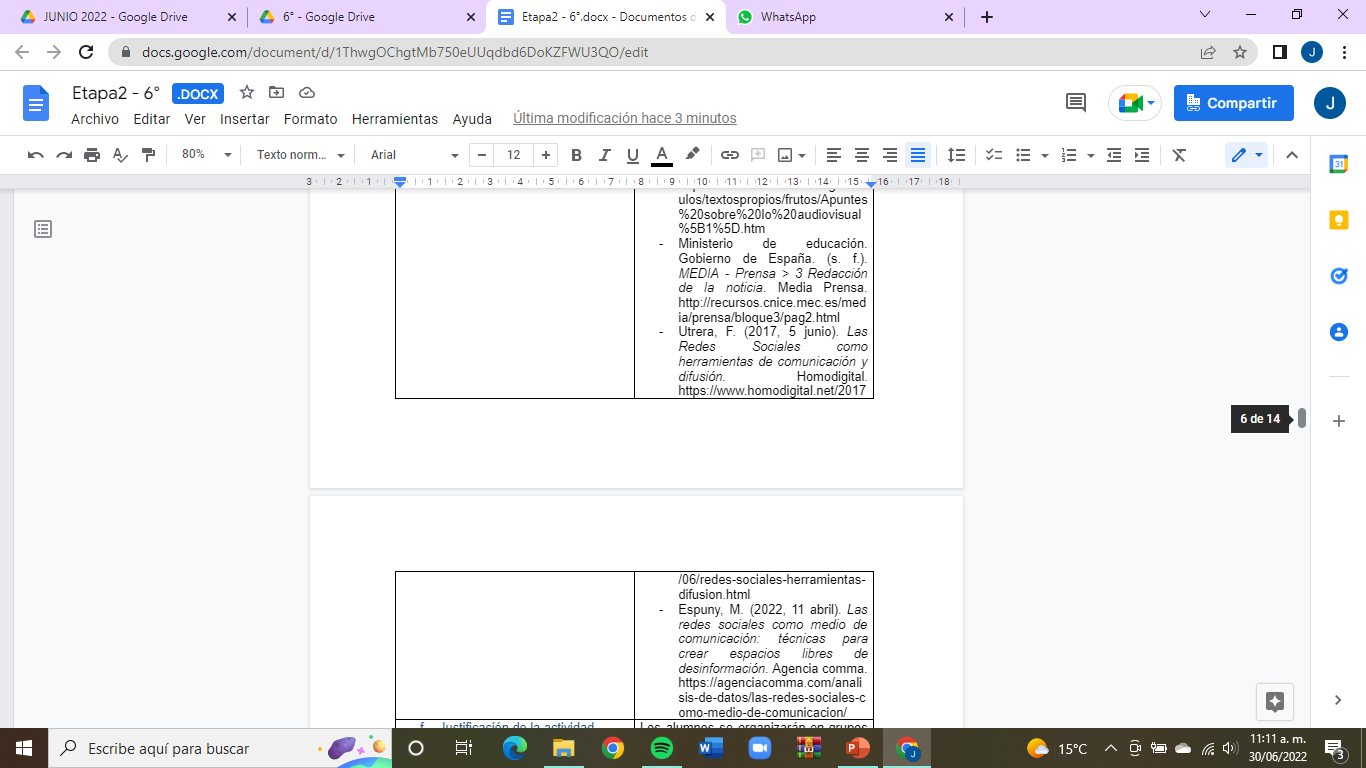 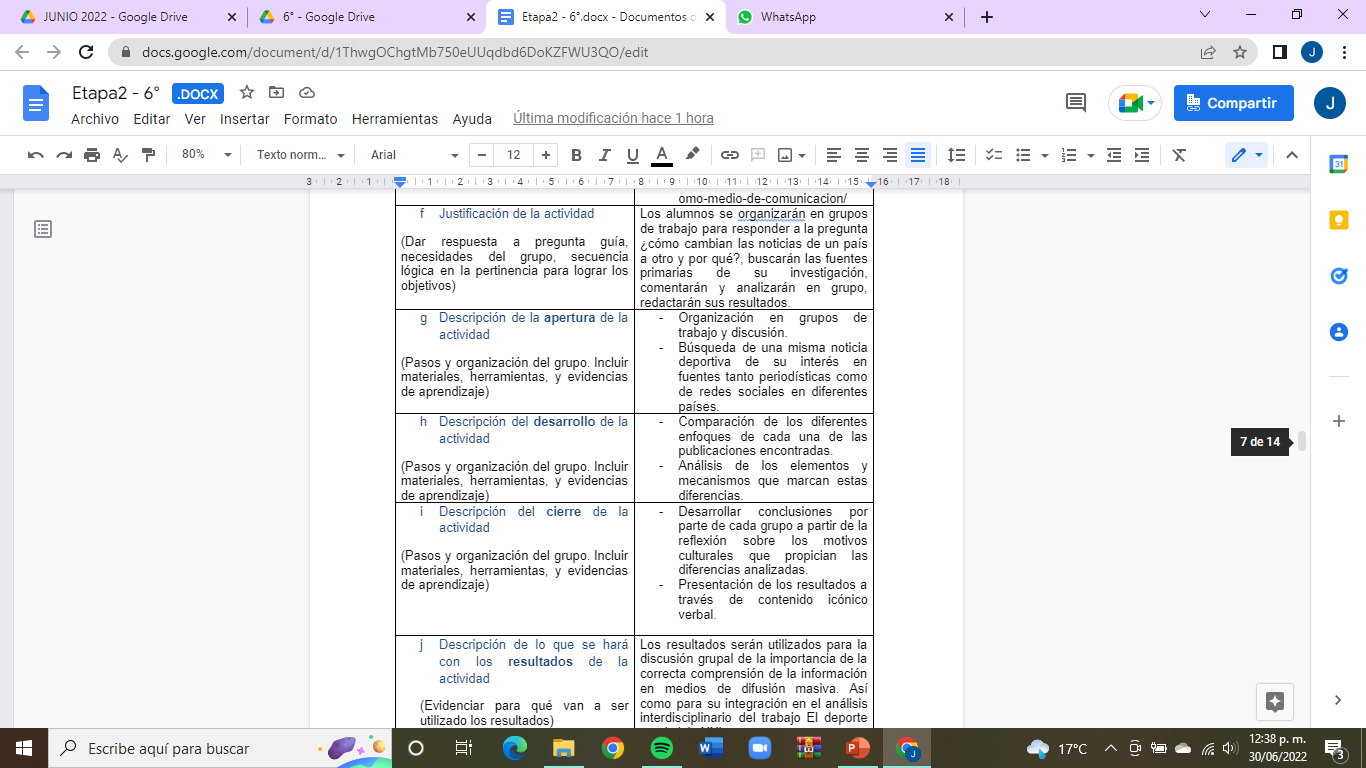 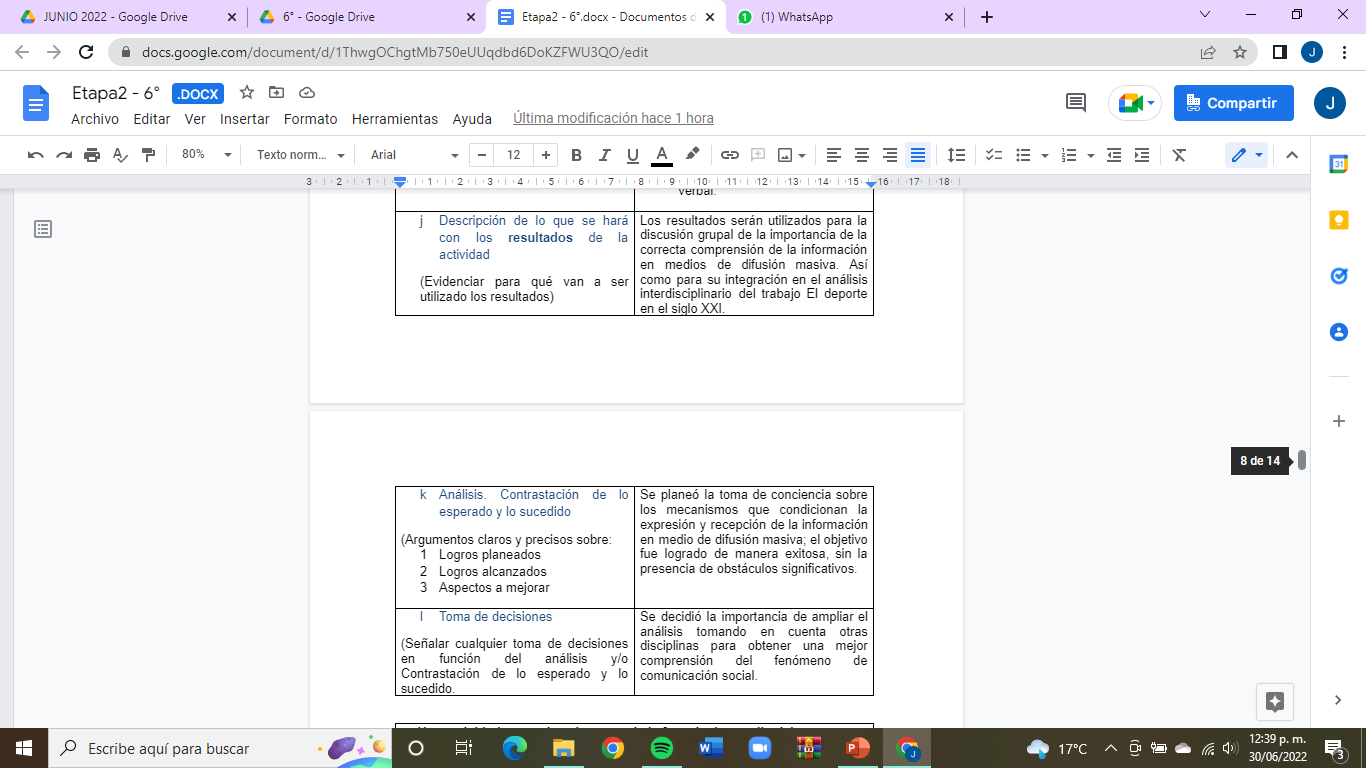 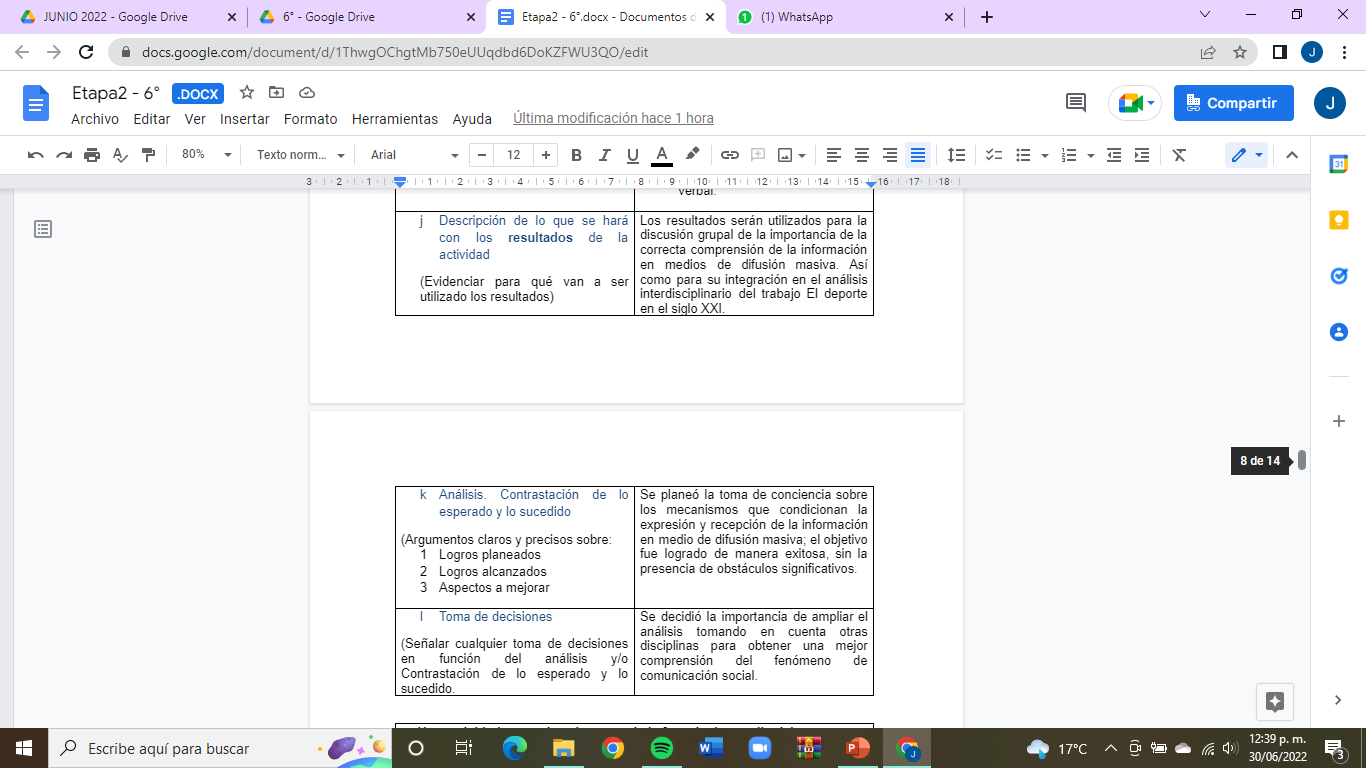 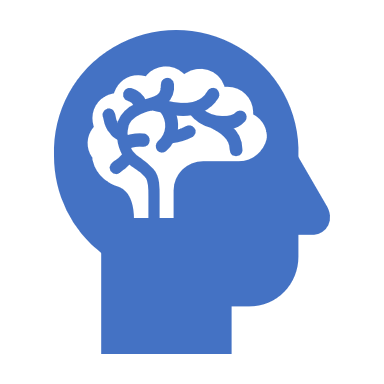 Psicología
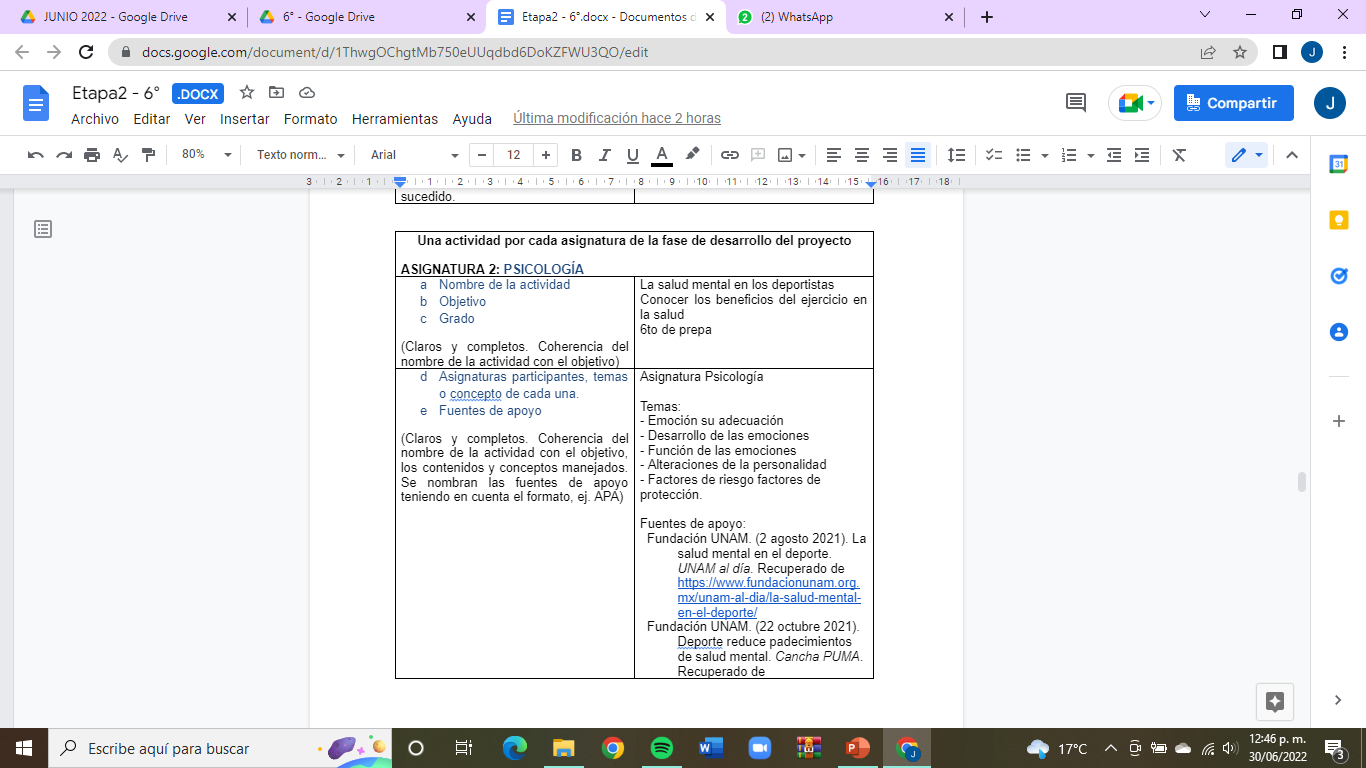 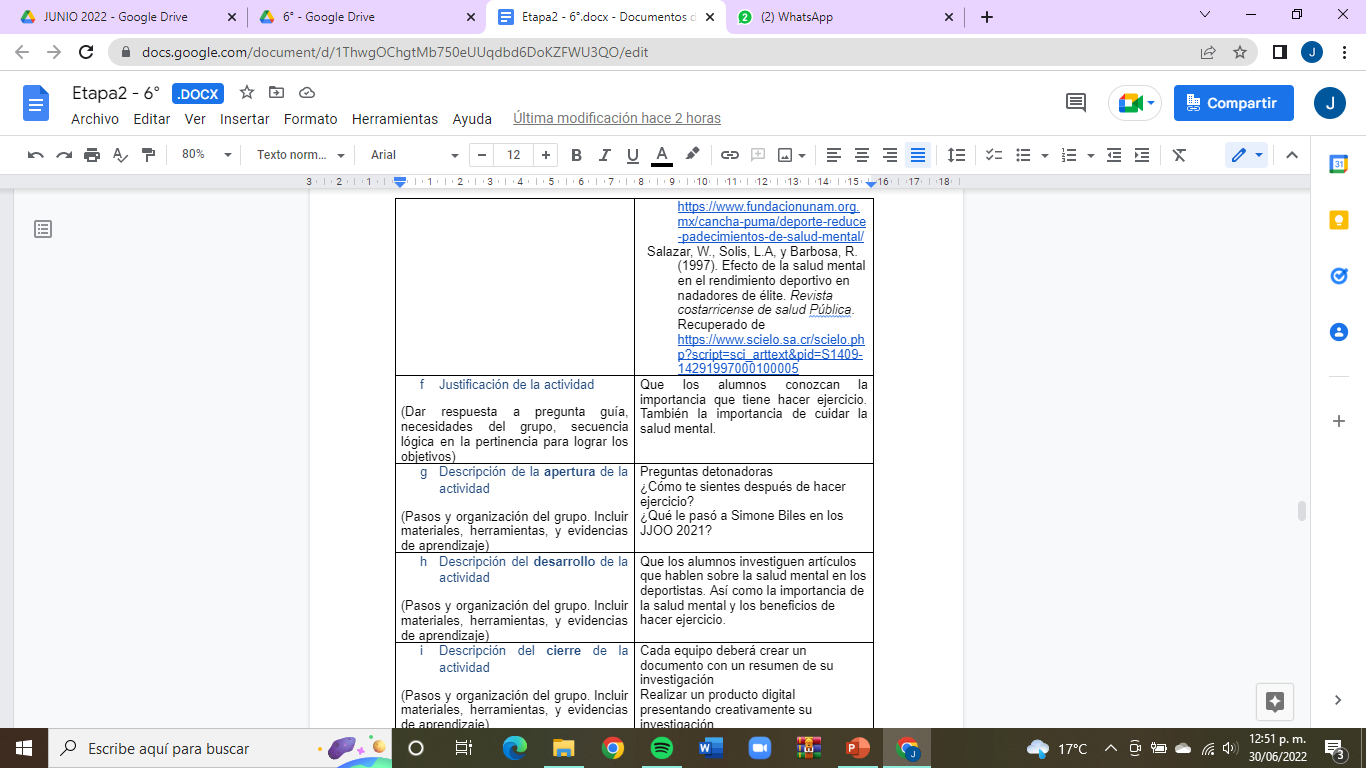 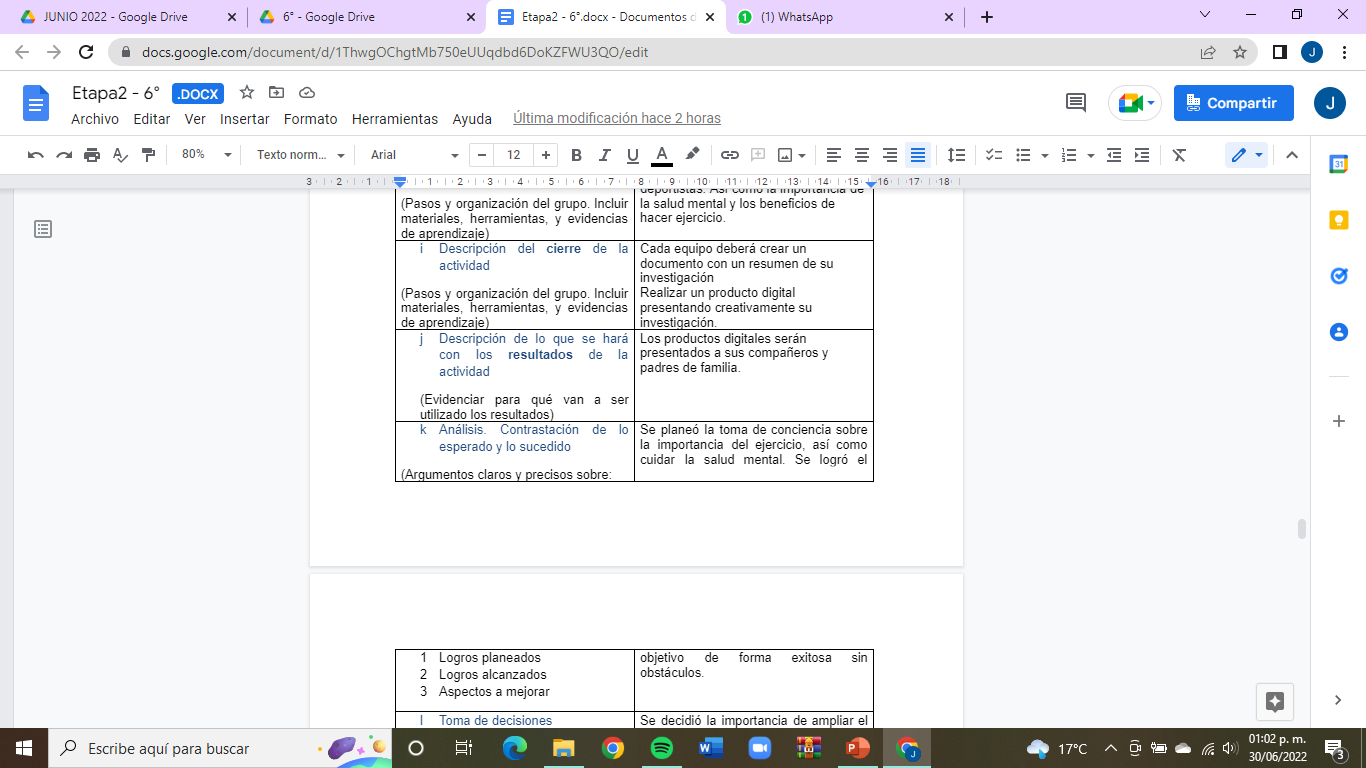 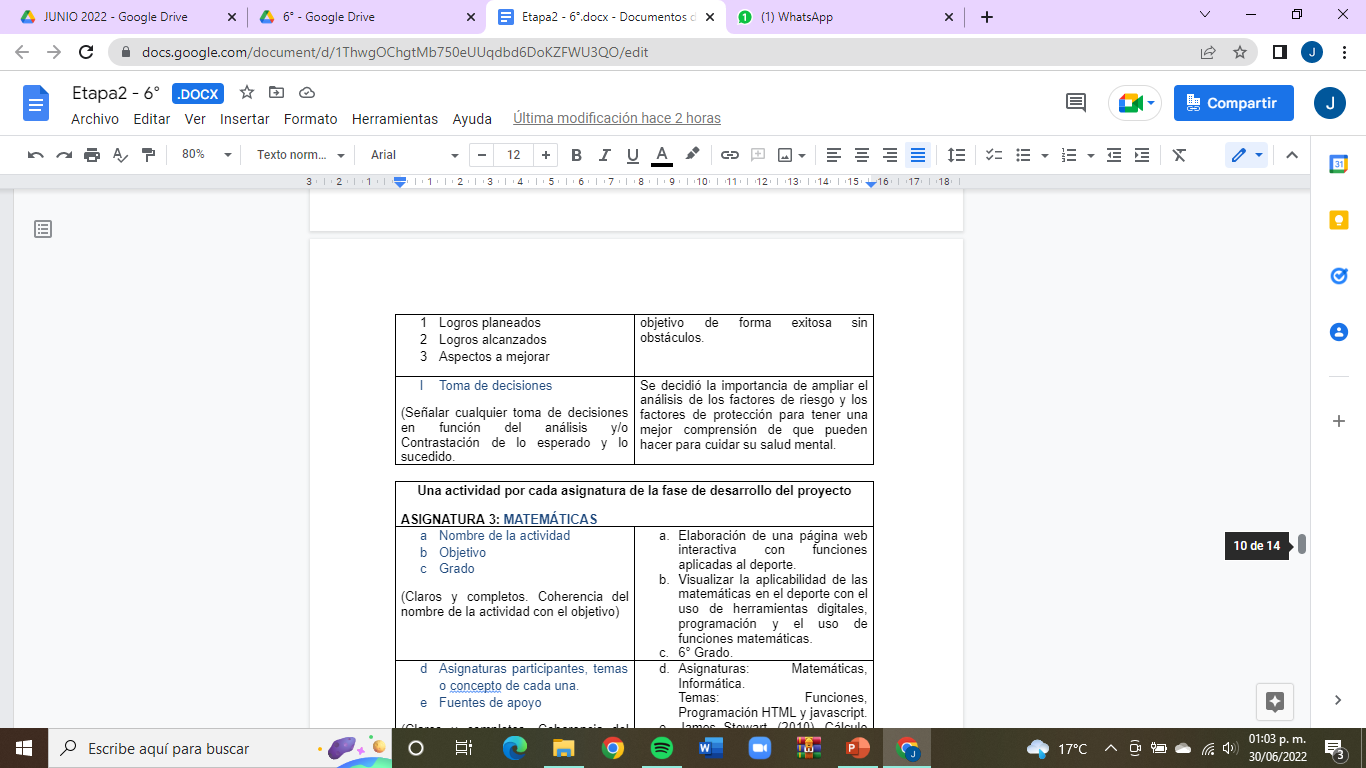 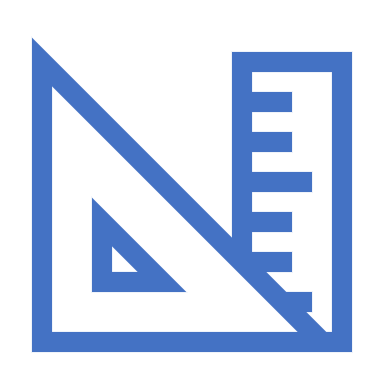 Matemáticas
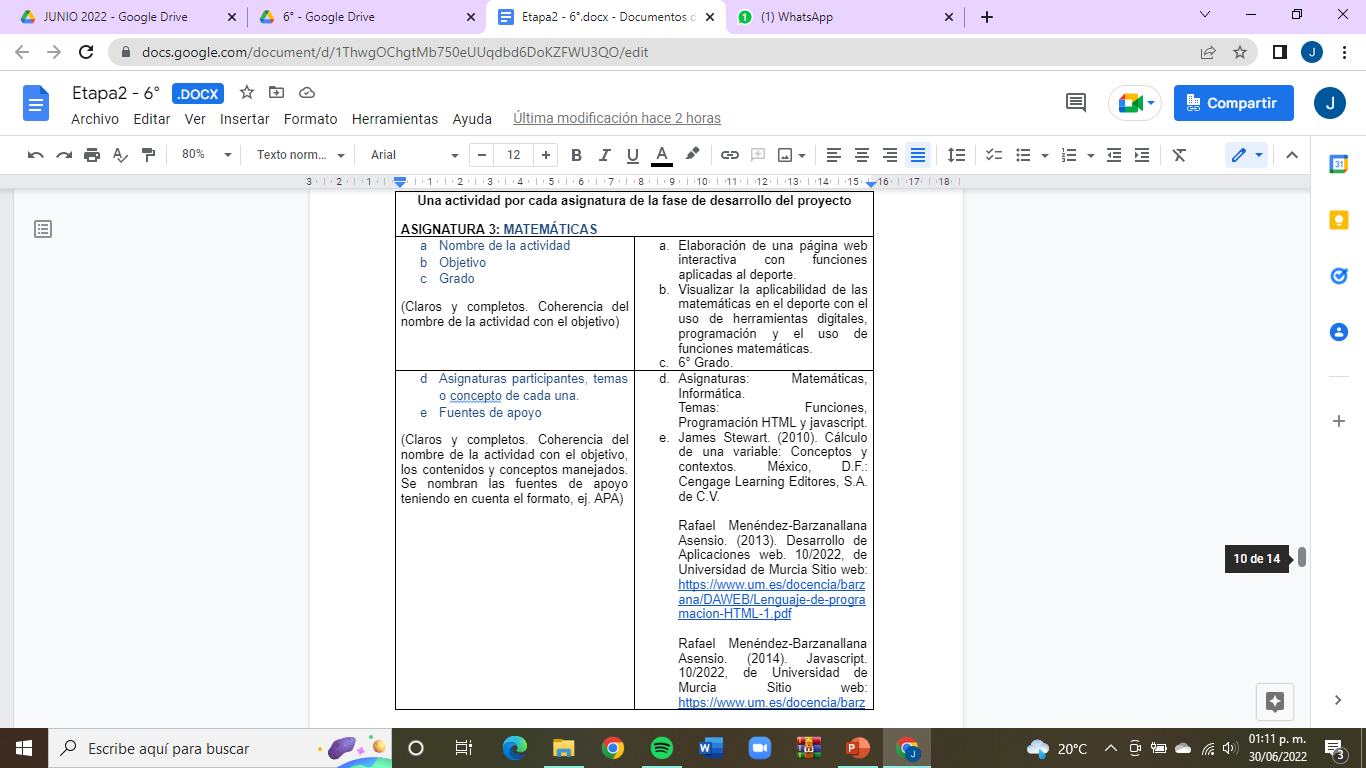 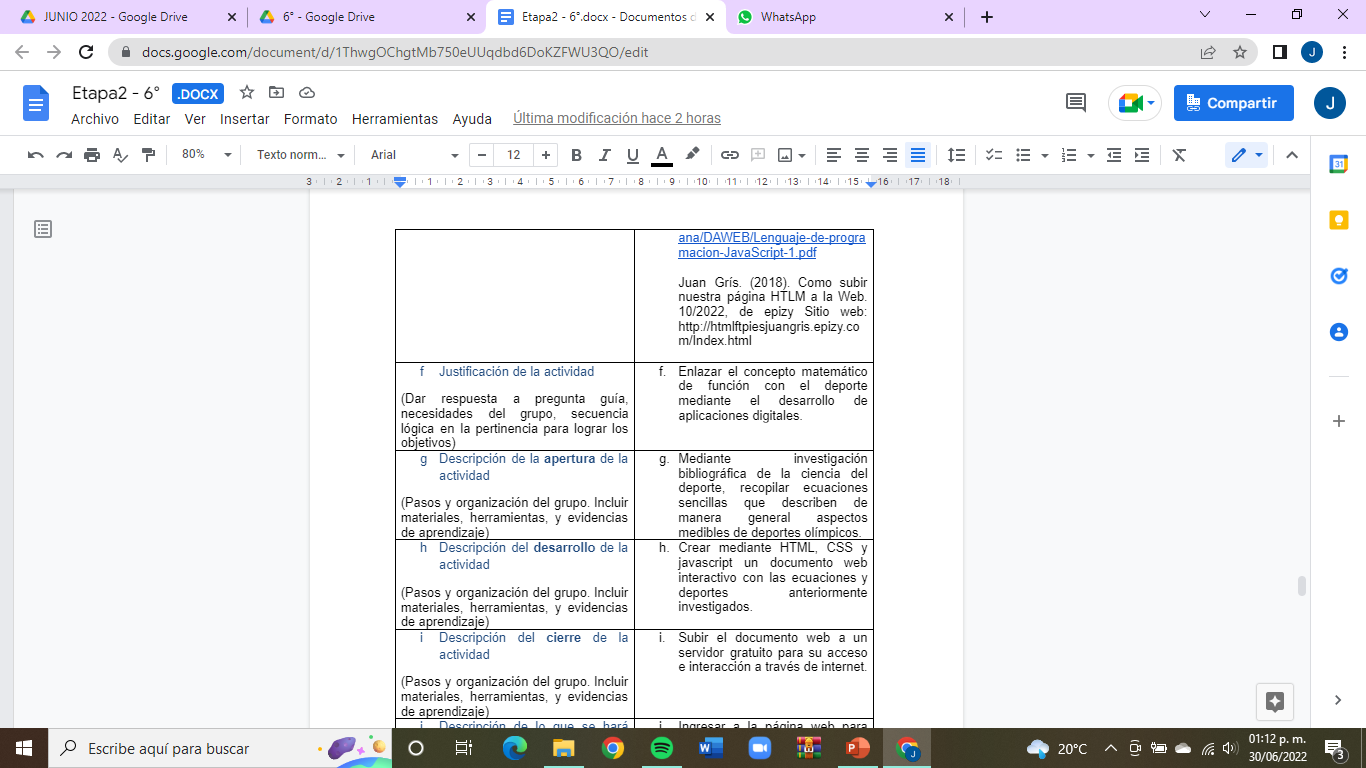 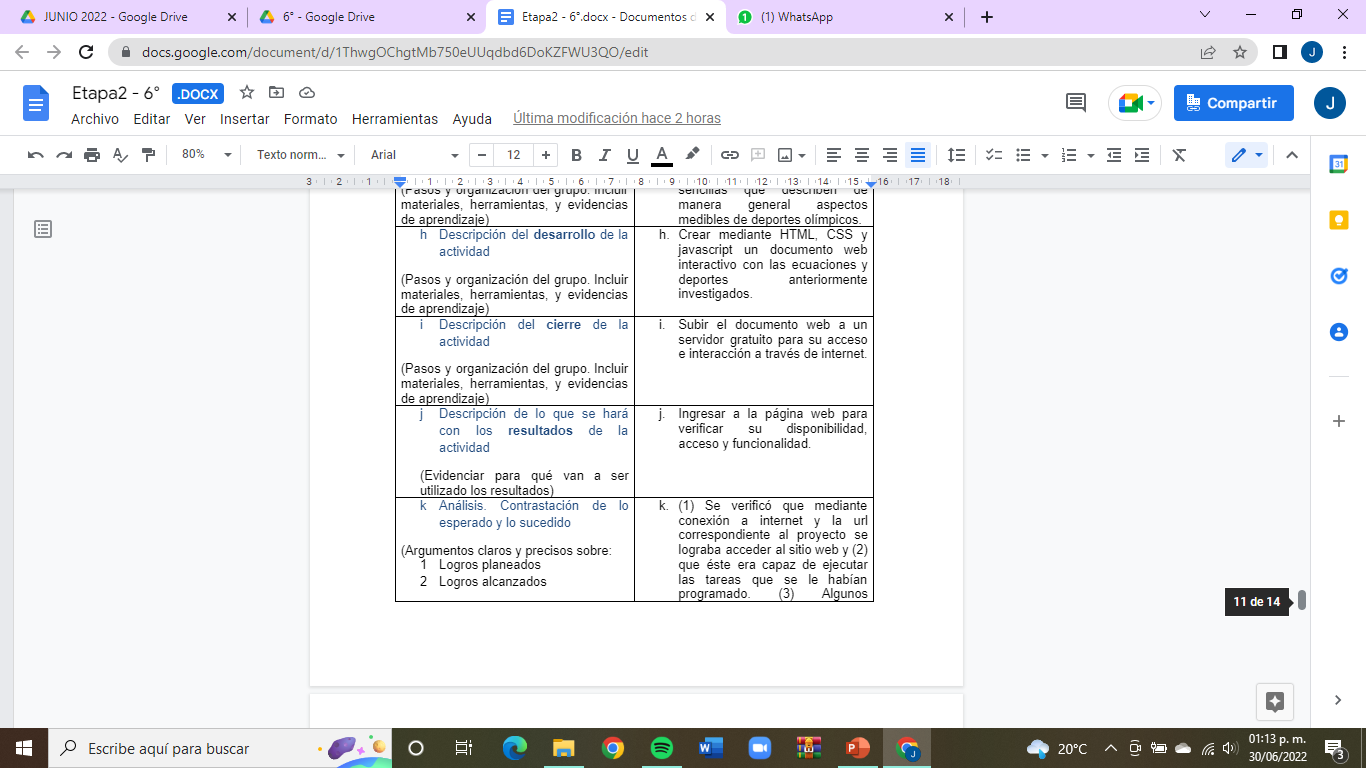 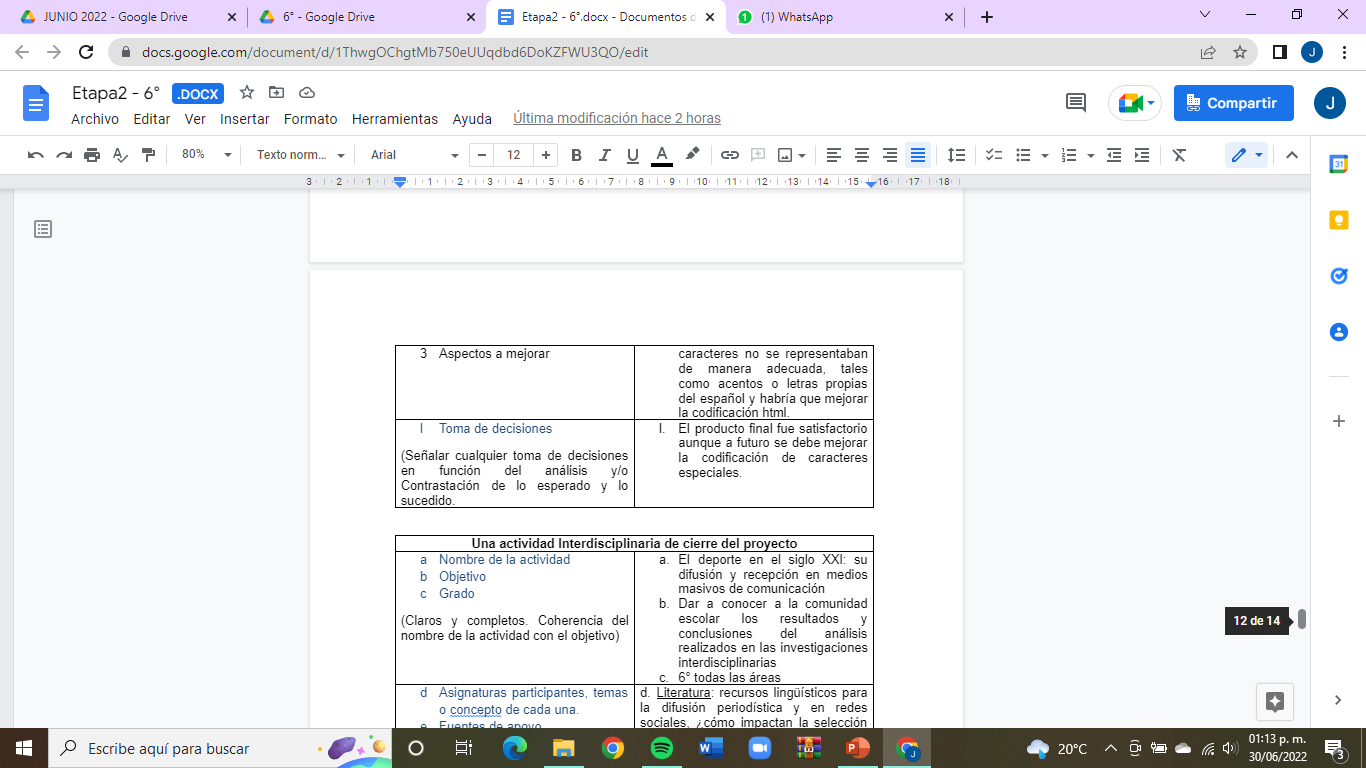 Actividad interdisciplinaria de cierre del proyecto
Asignaturas participantes: 
Literatura: recursos lingüísticos para la difusión periodística y en redes sociales, ¿cómo impactan la selección de cierto tipo de palabras en mi percepción de la información?
Psicología: manejo de emociones, salud mental, ¿cómo afectan mis emociones y salud mental la lectura de noticias sobre el deporte y deportistas?
Matemáticas: Funciones, Mediciones (Física) y Estadística, ¿La presencia de datos objetivos matemáticos afecta mi percepción de la validez de la información periodística que consumo?. 


Fuentes de apoyo:
Ministerio de educación. Gobierno de España. (s. f.). MEDIA - Prensa > 3 Redacción de la noticia. Media Prensa. http://recursos.cnice.mec.es/media/prensa/bloque3/pag2.html
Fundación UNAM. (2 agosto 2021). La salud mental en el deporte. UNAM al día. Recuperado de https://www.fundacionunam.org.mx/unam-al-dia/la-salud-mental-en-el-deporte/
James Stewart. (2010). Cálculo de una variable: Conceptos y contextos. México, D.F.: Cengage Learning Editores, S.A. de C.V.
Justificación de la actividad
Dentro de los objetivos de aprendizaje es importante compartir y mostrar los resultados obtenidos a la comunidad escolar, no sólo como experiencia de difusión del conocimiento por parte de los alumnos, sino para enriquecimiento de la comunidad completa.
Descripción de la apertura de la actividad: 
Organización de los materiales obtenidos en actividades previas.
Descripción del desarrollo de la actividad: 
Redacción del guion de exposición que incluya:
Presentación de los integrantes de los equipos.
Importancia de la investigación que se realizó.
Explicación del trabajo realizado y los resultados obtenidos.
Desarrollo de los aprendizajes obtenidos durante las actividades.

Descripción del cierre de la actividad:
Exposición oral ante la comunidad escolar del trabajo preparado, así como difusión del producto.
Descripción de lo que se hará con los resultados de la actividad:
Los resultados son compartidos con la comunidad estudiantil.
Análisis. Contrastación de lo esperado y lo sucedido:
Se consiguieron los logros planteados: entender la importancia de diversos recursos en la construcción de textos periodísticos y de redes sociales en la difusión y recepción de la información sobre el deporte, así como su impacto en la vida de cada uno. El trabajo podría ser enriquecido al ampliar el análisis a otras disciplinas.
Toma de decisiones: 
Se tomó la decisión de continuar con proyectos interdisciplinarios debido a la riqueza de los resultados y el interés de los estudiantes en el desarrollo de las actividades.
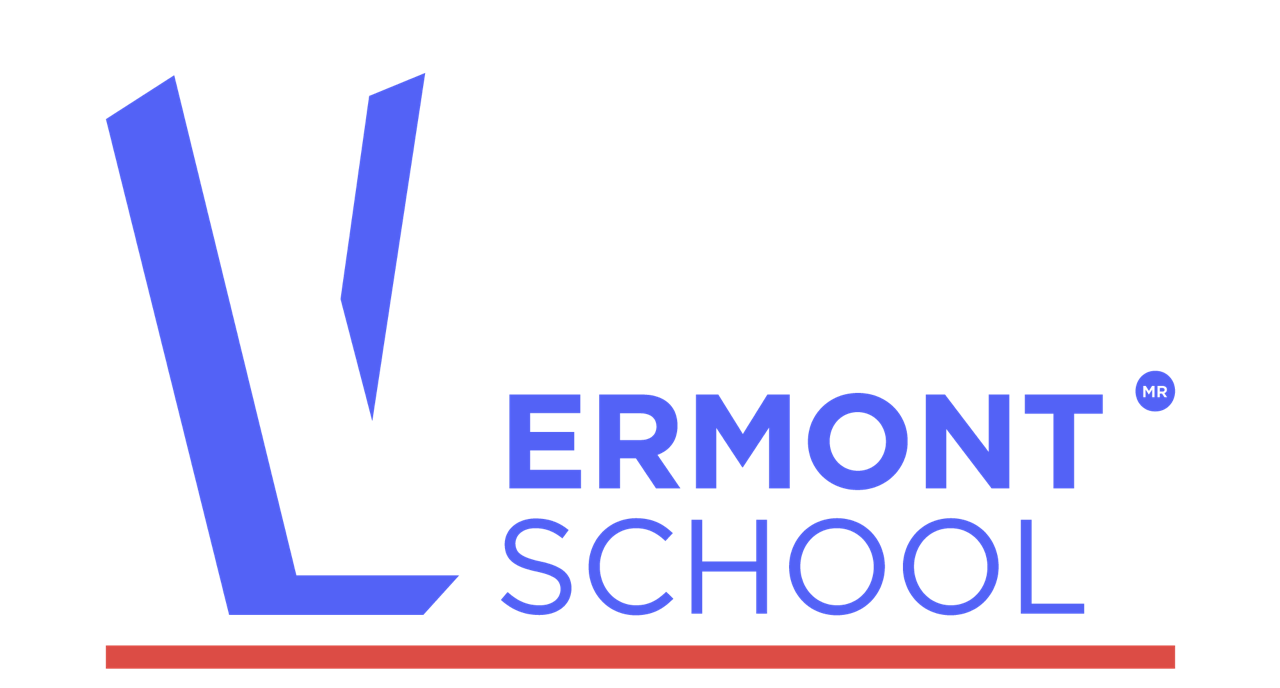 Ciclo Escolar 2021 – 2022

Colegio Vermont

Plantel San Jerónimo
Av. San Francisco 109, Barrio San Francisco, 
La Magdalena Contreras, 
10500 Ciudad de México, CDMX
Tel. 55 56522812